Práticas de Ensino em Zoologia
Christie Sototuka      Lygia Aguiar
Davi Martinelli           Maria Elisa Goes
Gabriela Santos        Ornella Zumpano
Juliana Rossi             Raquel Monteiro
Atividade
Tema sorteado: Novo Código Florestal - Mamíferos
                                            

Conceitos Científicos 


Atividades Possíveis: Debates, simulação de audiência pública, exercícios, entre outros
Biodiversidade
Hábitat/Perda de hábitat
Conservação
Efeito de Borda
Corredor Ecológico
Fragmentação
Caça
Serviços ecossistêmicos
Espécie chave
Espécie exótica
Epécie generalista
Riqueza
Abundância
Recurso
Perda de recurso
Atividade Proposta
Público-Alvo: Turmas de 3º ano do Ensino Médio
Duração: 2 aulas de 50 minutos (“dobradinha”)
Atividade: Uma imagem será distribuida para a turma, com diferentes áreas demarcadas, para ser feita uma comparação entre o Código Florestal de 1965 e o de 2012.
Decifrando o código
Situação hipotética
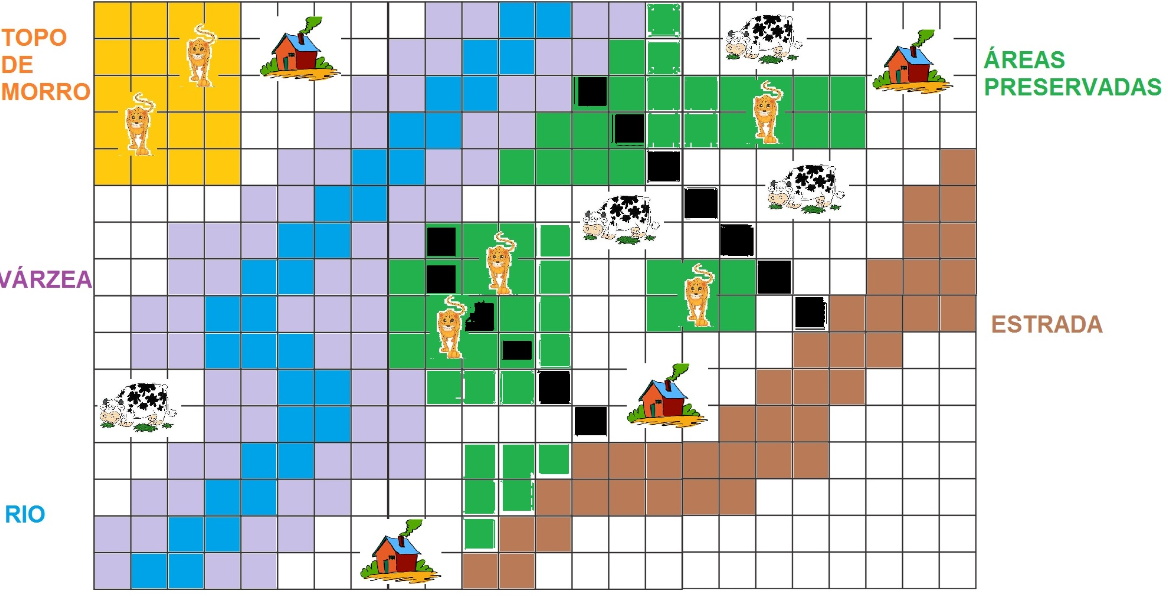 Refletir
Por que a onça precisa de uma área grande para viver ?
	(Ex. reproduzir, caçar -> outros mamíferos precisam existir)
Quais os benefícios da mata ciliar?
	(Ex. reter nutrientes e partículas -> diminui assoreamento)
Se você fosse um agricultor e quisesse aumentar os lucros, o que poderia fazer na terra?
	(Ex. aumentar a área de plantio)
Decifrando o código
Informações de mudanças do Código Florestal
25 de maio de 2012


Código Florestal Brasileiro

Diminuição da mata ciliar de 30 para 15 metros. (retire 1 quadrado de área de várzea em toda extensão do rio)


Não é necessário recompor vegetação nativa.
(retire 6 quadrados das áreas preservadas)
Decifrando o Código
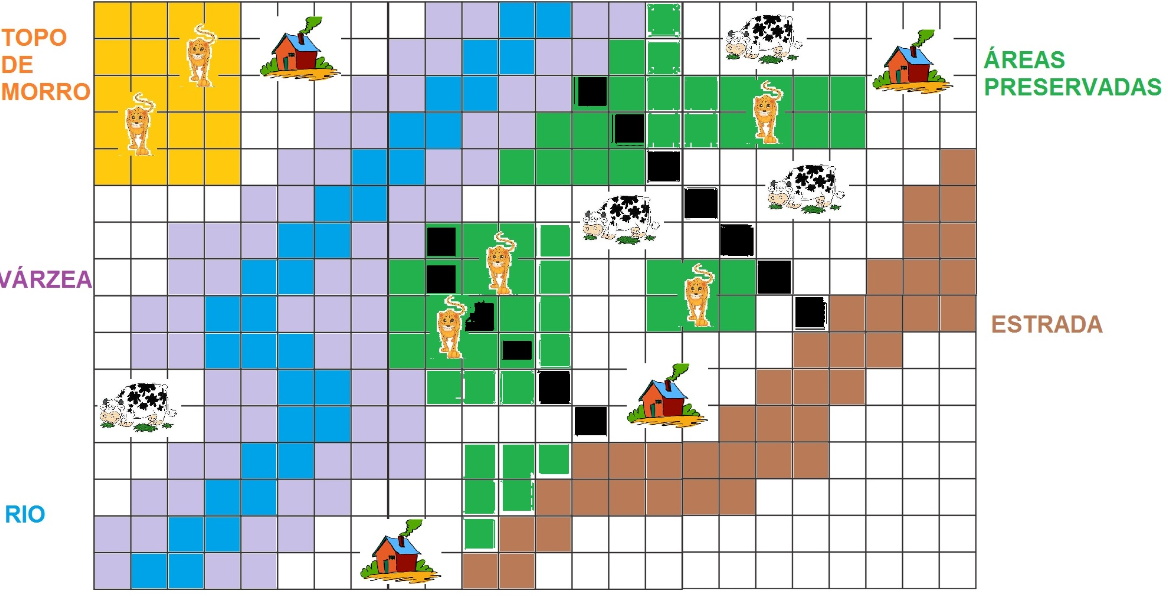 Decifrando o Código
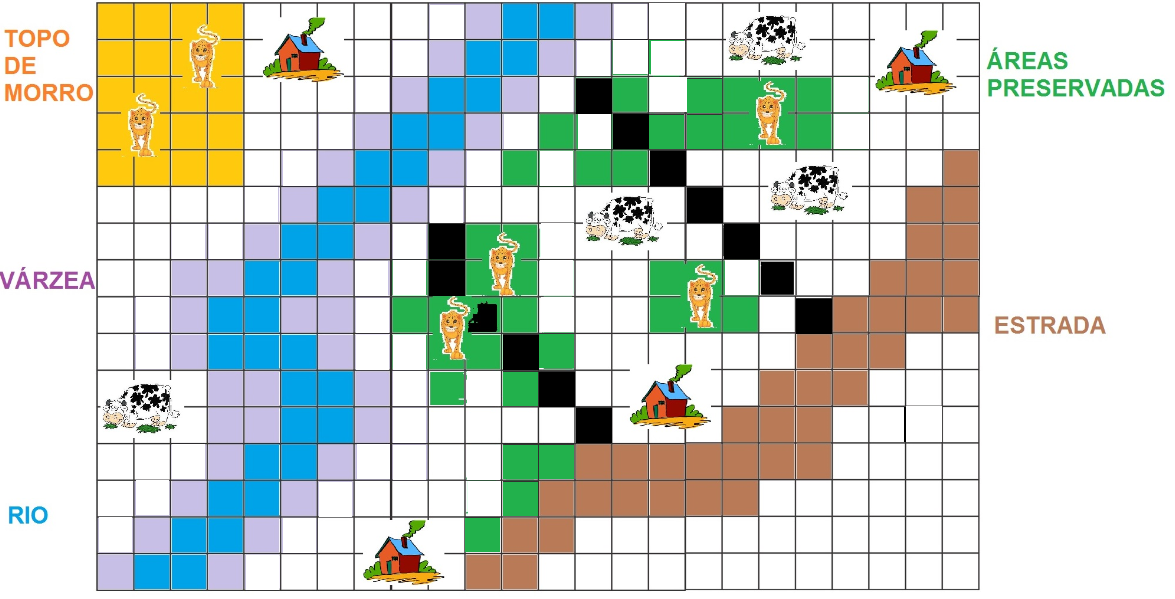 Discussão
Se uma onça necessita de pelo menos 6 áreas verdes para sobreviver, o que aconteceria com as onças do seu desenho?
Tem alguma consequência para os humanos que ali vivem?
E quanto ao rio, quais efeitos o desmatamento poderia gerar?
Nós temos influência sobre o que acontece ali?
[Speaker Notes: Nós temos influência sobre o que acontece ali?  (pensei na participação popular do código, das coisas que consumimos e usamos e suas origens..)]
Referência
LEI Nº 4.771, DE 15 DE SETEMBRO DE 1965
LEI Nº 12.651, DE 25 DE MAIO DE 2012
GALETTI, M., PARDINI, R., DUARTE, J.M.B., SILVA, V.M.F., ROSSI, A. & PERES, C.A. Forest legislative changes and their impacts on mammal ecology and diversity in Brazil. Biota Neotrop. 10(4): http://www.biotaneotropica.org.br/v10n4/en/abstract?article+bn00710042010.